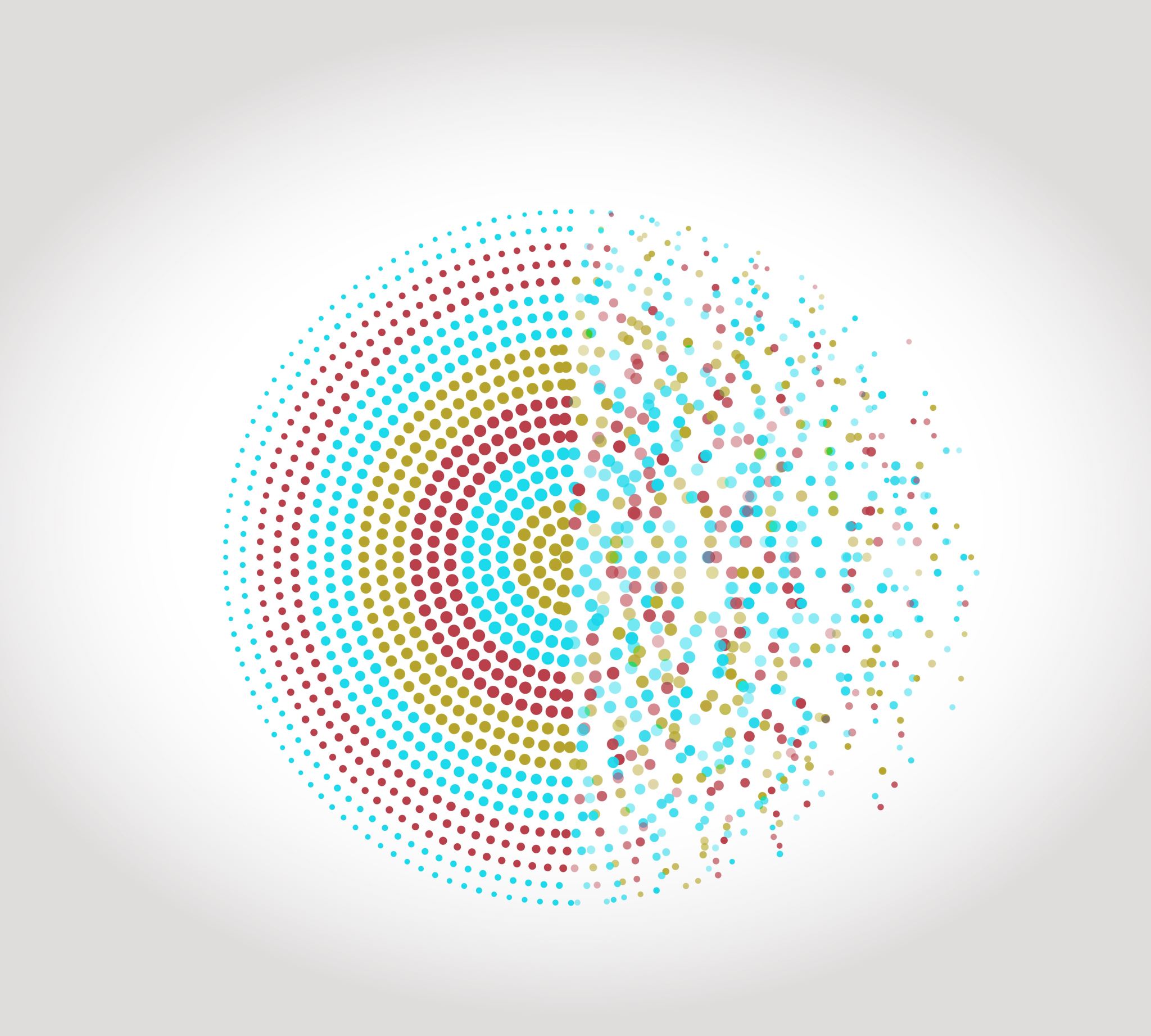 VRSTE DATOTEKA
Datoteka (File) – digitalni zapis na spremniku računala, koji uobičajeno sadržava jednu vrstu podataka (program, sliku, video, tekst, glazbu i sl.)
Datotečni nastavak (File Extension) – identificira vrstu ili oblik datoteke. Nastaje prilikom spremanja datoteke kada korisnik pri spremanju upisuje ime datoteke, a program u kojem datoteka nastaje dodaje datotečni nastavak koji je od imena datoteke odijeljen točkom (npr. Parkovi prirode.pptx). 
Mapa (Folder) – je mjesto (prostor) na pomoćnom spremniku (memorijskom uređaju), koje korisnik izrađuje radi bolje organizacije datoteka, na koje spremamo datoteke.
Vrste datoteka
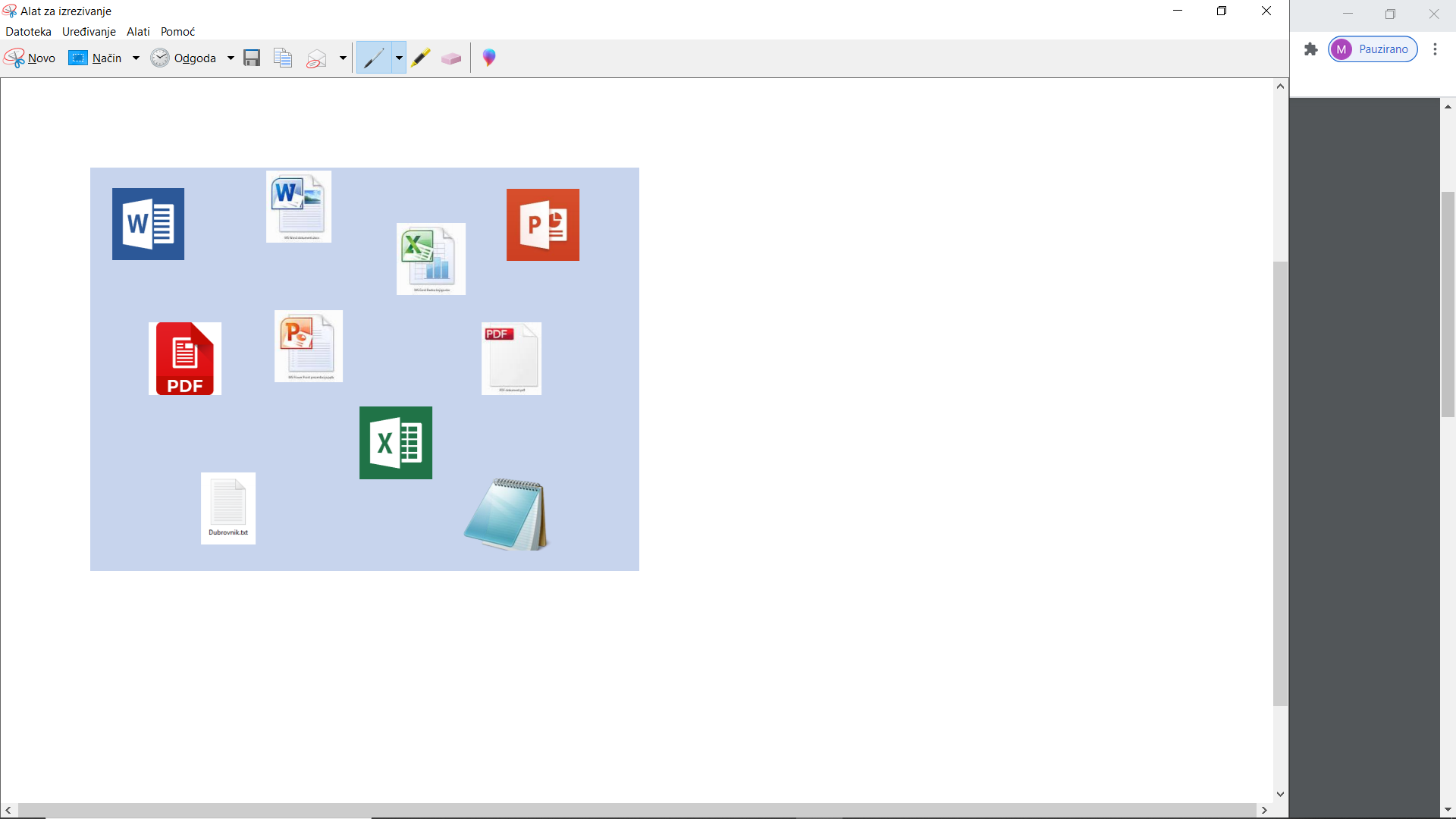 Programske datoteke
Znakovne datoteke
Datoteke dokumenata
Programske datoteke
Programska datoteka – sadrži instrukcije koje procesor razumije te ih pokretanjem ove vrste datoteka izvršava.
Nastavci: .exe, .bat, 
	.com, .sys, .dll
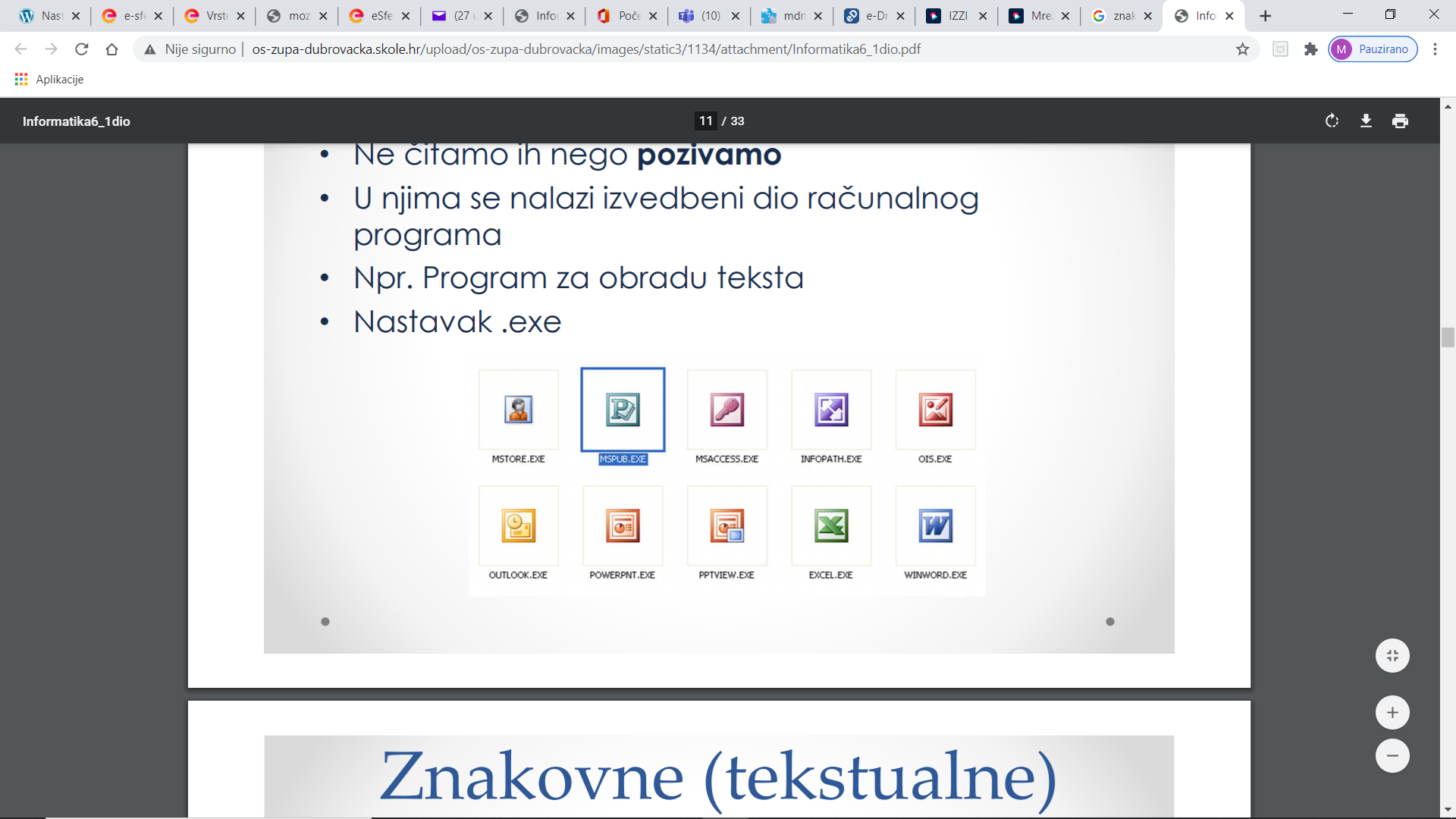 Datoteke dokumenata
Datoteka dokumenta – vrsta datoteke koju korisnik stvara u nekom primjenskom programu (npr. MS Word, MS Excel, MS PowerPoint, Bojanje i sl.).
Nastavci: .doc, .pptx, 
	.xlsx, jpeg, gif, .mp3…..
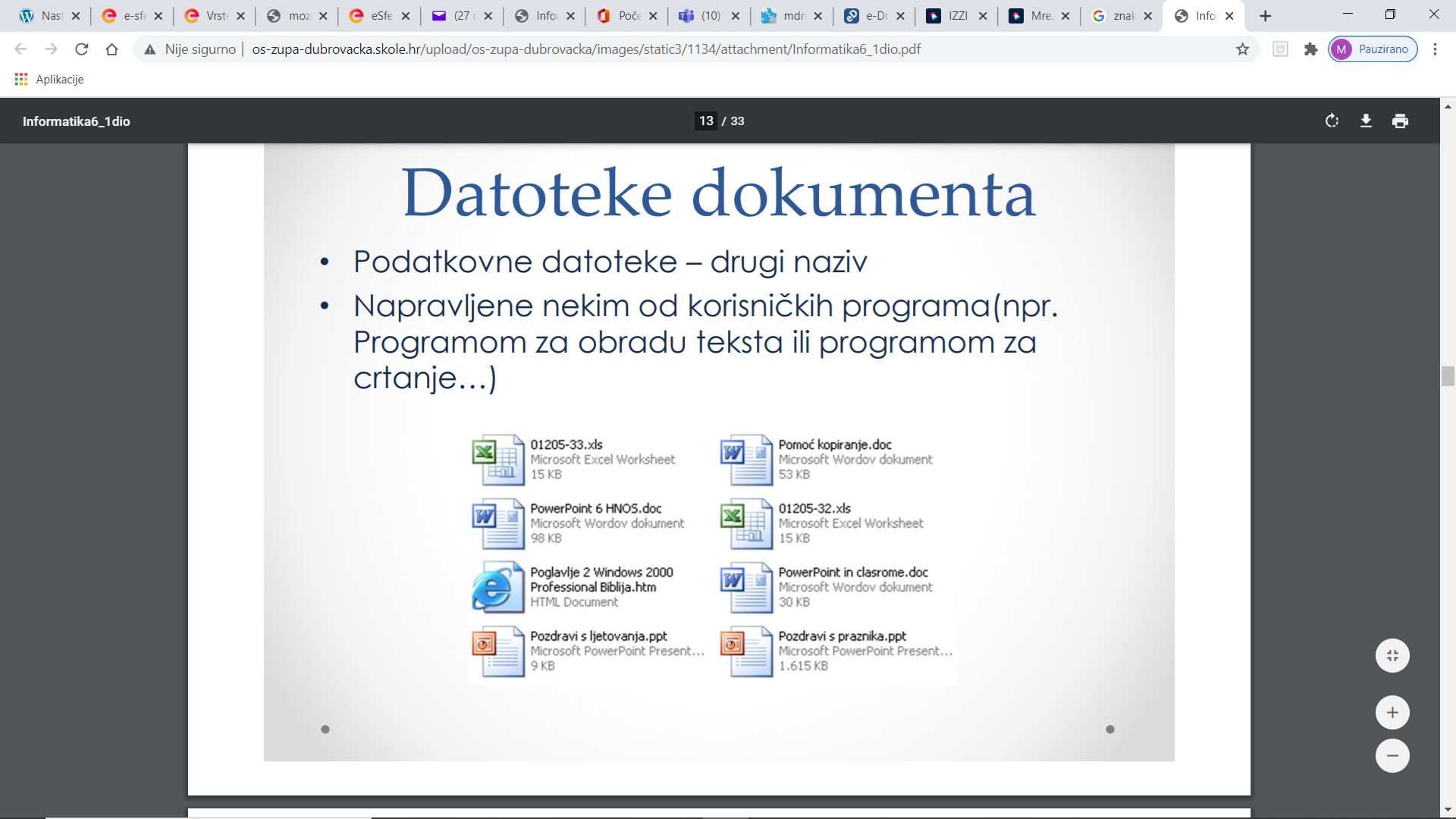 Znakovne datoteke
Znakovna datoteka – sadržava tekst bez informacija o njegovu oblikovanju. Znakovi u ovoj datoteci kodirani su nekom normom (ANSI, UTF-8 i sl.).
Nastavak : .txt